ГЧП В ЗДРАВООХРАНЕНИИ:
ВЗГЛЯД ЧАСТНОГО ПАРТНЕРА
Мы хотим, чтобы современная медицина в России была доступна каждому. 
Лучшие мировые практики — в крупных городах и регионах РФ.
НЕГОСУДАРСТВЕННЫЙ СЕКТОР В ОМС. 2010 ГОД
Нехватка государственного финансирования в сфере здравоохранения привела к реализации серии шагов по привлечении частных организаций в систему здравоохранения и бурному росту объемов помощи, оказываемой частными медицинскими организациями в системе ОМС.
НЕГОСУДАРСТВЕННЫЙ СЕКТОР В ОМС. 2014 ГОД
НЕКАПИТАЛОЕМКИЕ ПРОЕКТЫ
Нехватка государственного финансирования в сфере здравоохранения привела к реализации серии шагов по привлечении частных организаций в систему здравоохранения и росту объемов помощи, оказываемой частными медицинскими организациями в системе ОМС.
КАПИТАЛОЕМКИЕ ПРОЕКТЫ: «СЛАВЯНКА»
«Нам необходимо сделать государственно-частное партнерство одним из важнейших механизмов социальной политики»

В.В. Путин
ГЧП ДЛЯ ПУБЛИЧНОГО ПАРТНЕРА: ВОПРОСЫ
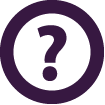 ПОДГОТОВКА ПРОЕКТА
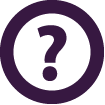 VALUE FOR MONEY
VS
В случае, если при ТЕКУЩИХ тарифах ОМС
(без добавления инвестиционной составляющей)
у медицинской организации негосударственной формы
собственности образуются остатки на счетах, разрешить
расходование средств в соответствии уставными
целями:

На расходы капитального характера (в том числе, приобретение основных средств и оборудования стоимостью выше 100000 рублей);
На расходы финансового характера (в том числе, обслуживание и погашение долговых обязательств, возврат инвестиционных средств)
Иные цели, соответствующие Уставу организации
  (в том числе прибыль)
СВОБОДНОЕ ИСПОЛЬЗОВАНИЕ СРЕДСТВ ОМСНЕГОСУДАРСТВЕННЫМИ МЕДИЦИНСКИМИОРГАНИЗАЦИЯМИ
10-15%
Операционные
расходы
ОТСУТСТВИЕ ПРИБЫЛИ В СТРУКТУРЕ ТАРИФА ОМС = ОТСУТСТВИЕ ЭКОНОМИКИ
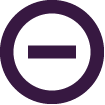 Расширение списка статей расходования средств ОМС для медицинских организаций негосударственной формы собственности позволит существенно нарастить банк проектов ГЧП в здравоохранения за счет привлечения к проектам крупных институциональных инвесторов, банковского капитала, а также более мелких игроков в сектор первичной медицинской помощи.
РАСХОДОВАНИЕ СРЕДСТВ ОМС
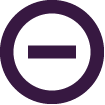 Расширение списка статей расходования средств ОМС для медицинских организаций негосударственной формы собственности позволит существенно нарастить банк проектов ГЧП в здравоохранения за счет привлечения к проектам крупных институциональных инвесторов, банковского капитала, а также более мелких игроков в сектор первичной медицинской помощи.
Александр Абдин

+7 (921) 960 29 11
abdin@euromed.ru

www.euromed-group.ru
www.polisoms.ru


191124 
Россия, Санкт-Петербург, 
Суворовский пр., д. 60
(812) 327 03 01
КОНТАКТЫ
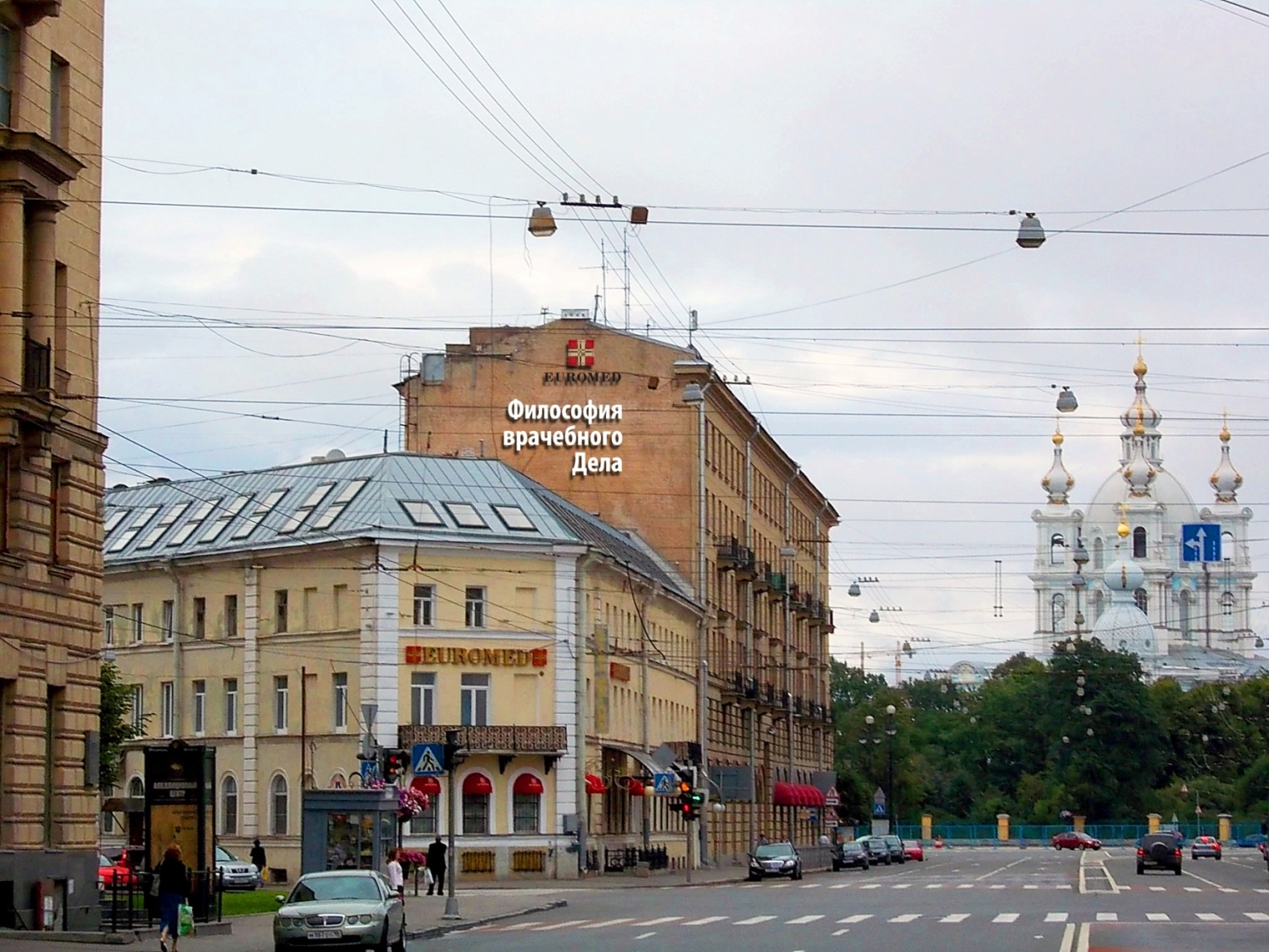